Specialpædagogisk støtte
Pædagogisk konsulent Jens Erik Kajhøj
Ministeriet for Børn, Undervisning og Ligestilling
Styrelsen for Undervisning og Kvalitet
Kontor for SPS og Tværgående Jura
Direkte tlf.: 33 92 51 96
E-mail: jens.erik.kajhoj@stukuvm.dk
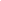 Jens Erik Kajhøj
15-11-2016
Side 1
[Speaker Notes: Titeldias]
Specialpædagogisk støtte
Uddannelser med SPS
Oversigt over ungdomsuddannelser med mulighed for specialpædagogisk støtte (SPS).
STX (almen studentereksamen) 
HHX (højere handelseksamen) 
HTX (højere teknisk eksamen) 
HF (højere forberedelseseksamen, HF-enkeltfag) 
GSK (gymnasiale suppleringskurser) 
EUD, EUV, EUX (erhvervsuddannelser) 
SOSU (social- og sundhedshjælper og social- og sundhedsassistent) 
PAU (pædagogisk assistent)
KUU (kombineret ungdomsuddannelse)
Videregående uddannelser
Jens Erik Kajhøj
15-11-2016
Side 2
Specialpædagogisk støtte
AMU (Arbejdsmarkedsuddannelser) – AMU ordningen.
EGU (Erhvervsgrunduddannelse) – ikke berettiget til SPS. Kompensation skal som udgangspunkt bevilliges af kommunen.
STU (Ungdomsuddannelse for unge med særlige behov) – ikke berettiget til SPS. Kompensation skal som udgangspunkt bevilliges af kommunen.
AVU (Almen voksenuddannelse) – ikke berettiget til SPS. Hjemkommunens udgift.
Produktionsskoler – ikke berettiget til SPS
GVU (Grunduddannelse for voksen) – er berettiget til SPS
FVU (Forberedende voksen undervisning) – ikke berettiget til SPS
EUD 10 klasse er ikke berettiget til SPS i den kommunale del
Jens Erik Kajhøj
15-11-2016
Side 3
Specialpædagogisk støtteordblinde
Dokumentation.
Ordblindetesten eller anden dokumentation for ordblindhed, for eksempel visitationstest fra VUC. 
Ordblindetesten udføres på uddannelsesstedet og er en elektronisk test. Det tager cirka 30 minutter at lave testen. 
Hvis eleven er testet med Ordblindetesten og scorer i den røde kategori, er det muligt at søge om hjælpemidler via automatisk tildeling. 
Ordblindetesten altid skal vedhæftes ansøgningen i SPS2005.
Man kan søge om automatisk tildeling af en programpakke.
Jens Erik Kajhøj
15-11-2016
Side 4
Specialpædagogisk støtte
It-startpakken består af en bærbar computer, hvor der er installeret Windows styresystem, Office-pakken samt læse- og skrivestøttende programme. It-startpakken skal søges manuelt men en begrundelse hvorfor eleven skal en computer.
Programpakke til computer med Windows-styresystem eller programpakke til MAC-computer
Studiematerialer er studiebøger eller undervisningsmateriale, der er produceret i et format, som kan afspilles via talesyntesen på en computer
Eleverne kan få produceret eksamensopgaver i et format, som kan afspilles via talesyntesen på en computer
Studiestøttetimer
Talegenkendelsessprogrammer
Jens Erik Kajhøj
15-11-2016
Side 5
Specialpædagogisk støttepsykiske funktionsnedsættelse
En psykisk funktionsnedsættelse kan for eksempel være en lidelse som depression, personlighedsforstyrrelse eller skizofreni. Det kan også være en udviklingsforstyrrelse som ADHD og Aspergers syndrom
Dokumentation.
Ansøgninger om støtte til studerende med psykiske funktionsnedsættelser skal vedhæftes kopi af journal fra sygehus, speciallæge eller læge, hvoraf diagnosen fremgår. 
Sekundært kan udtalelse fra psykolog eller lignende være relevant, hvis diagnosen er understøttet af en læge.
Jens Erik Kajhøj
15-11-2016
Side 6
Specialpædagogisk støtte
Støttepersontimer.
En støtteperson (mentor) er en person, der har regelmæssig kontakt med eleven og yder praktisk støtte på uddannelsen, vejledning og hjælp til planlægning. Det kan for eksempel ske ved at støtte eleven i at: 
indgå i studie-/uddannelsesmiljøet 
møde til tiden i det rigtige undervisningslokale (når den uddannelsessøgende er til stede på uddannelsesinstitutionen, ikke morgenvækning og lignende) 
indgå i projektarbejde 
omgås sine medstuderende på en rimelig facon. 
Støttepersonen skal ansættes hos Styrelsens leverandør. 
Støttepersontimer i praktiktiden.
Jens Erik Kajhøj
15-11-2016
Side 7
Specialpædagogisk støtte
Faglige støttetimer.
En faglig støttelærer er en underviser på uddannelsesstedet, som yder faglig sparring og vejledning, så eleven kan udvikle strategier, der støtter indlæring og fastholdelse af faglig viden. 
Der er tale om en pædagogisk assistance, som skal imødekomme elevernes særlige behov med henblik på at gøre deres læring mere effektiv. 
Støtten er et supplement til den faglige indlæring, der sker i undervisningen, i gruppe- og projektarbejde, ved fremlæggelser og i læsegrupper. 
Faglige støttetimer i praktiktiden. 
Faglige støttetimer kan afholdes på praktikstedet.
Jens Erik Kajhøj
15-11-2016
Side 8
Specialpædagogisk støtte
Den vejledende ramme for faglige støttetimer til elever med psykiske funktionsnedsættelser er 1-5 timer ugentligt. 
Det vil være muligt at kombinere de to støtteformer, hvis der er behov for både en faglig støttelærer og en støtteperson (mentor).
Jens Erik Kajhøj
15-11-2016
Side 9
Specialpædagogisk støtteDøv eller hørehæmmet
Døve elever kan få bevilget tegnsprogstolk i det antal timer de har undervisning
Døve og hørehæmmede elever kan få bevilget skrivetolk i det antal timer de har undervisning
Tolke kan få bevilget en ramme til anskaffelse af undervisningsmaterialer
Døve og hørehæmmede kan få sekretærhjælp til at tage notater og studiestøttetimer til opfølgning på undervisningen
Døve og hørehæmmede kan få tilskud til segregerede forløb i form af studiestøttetimer
Jens Erik Kajhøj
15-11-2016
Side 10
Specialpædagogisk støtte
de tilfælde, hvor eleven er ny på uddannelsesstedet, og der søges om tolkebistand, skal følgende oplysninger fremgår af ansøgningen:
http://spsu-net.spsu.dk/Ungdomsuddannelser/Ansoegningsprocedure/Dokumentation-og-ansoegningsprocedurer/Doeve-og-hoerehaemmede
Jens Erik Kajhøj
15-11-2016
Side 11
Specialpædagogisk støtte
Hørehæmmede elever kan få bevilget høretekniske hjælpemidler, hvis det anbefales i en høreteknisk udredning
It-startpakke for døve og hørehæmmede består af en bærbar computer med læse- og skrivestøttende programmer
Hørehæmmede elever kan få hørekonsulenttimer til for eksempel introduktion til underviserne i hørepædagogiske problemstillinger
Jens Erik Kajhøj
15-11-2016
Side 12
Specialpædagogisk støtteBlind eller svagsynet
Blinde og svagsynede elever kan få bevilget en udredning hos Institut for Blinde og Svagsynede (IBOS)
Blinde og svagsynede elever har mulighed for at få en it-startpakke og andre it-hjælpemidler
Rammebevilling til produktion af studiematerialer (punkt og taktile materialer)
Blinde eller svagsynede elever kan få produceret eksamensopgaver i et format, som kan afspilles via talesyntesen på en computer
Blinde og svagsynede kan få sekretærhjælp til for eksempel eksamenstilmelding og studiestøttetimer til opfølgning på undervisningen
Blinde og svagsynede elever kan få synskonsulenttimer til for eksempel instruktion i brug af hjælpemidler
Jens Erik Kajhøj
15-11-2016
Side 13
Specialpædagogisk støtteBevægelsesvanskeligheder
Elever med bevægelsesvanskeligheder kan få ergonomiske møbler og hjælpemidler
Diktafonen giver eleven mulighed for at optage og genhøre undervisningen
It-startpakke for bevægelseshæmmede elever består af en bærbar computer med læse- og skrivestøttende programmer
Bevægelseshæmmede elever kan få praktisk hjælp
Bevægelseshæmmede der ikke selv kan skrive kan få sekretærhjælp
Jens Erik Kajhøj
15-11-2016
Side 14
Specialpædagogisk støtteStudieture
Eleven har mulighed for at få SPS til obligatoriske studieture, enten i Danmark eller i udlandet. 
Som udgangspunkt kan uddannelsesstedet søge om at få dækket de udgifter, som er forbundet med at få hjælpere og tegnsprogstolke med på studierejsen.
Det gælder for eksempel udgifter i form af rejseomkostninger, hotelværelse, løn, diæter og indgangsbilletter
Jens Erik Kajhøj
15-11-2016
Side 15
Specialpædagogisk støtte
Dyskalkuli
KSJ anerkender dyskalkuli som en funktionsnedsættelse
KSJ bevilliger specialpædagogisk støtte i form af studiestøttetimer

Dokumentation for dyskalkuli
Baggrundsoplysninger
Tidligere skolegang, har eleven tidligere modtaget støtte eller specialundervisning som følge af vanskeligheder i regning og matematik
Vanskeligheder med tal og talbehandling i hverdagen
Jens Erik Kajhøj
15-11-2016
Side 16
Specialpædagogisk støtte
En bred testning og grundig testning af elevens færdigheder indenfor den basale talbehandling
Basal talbehandling: sammenligninger af tal, antal i mængder eller tælle små antal genstande
Basal regnefærdigheder: Addition, subtraktion, multiplikation, division
Forståelse af talsystemer: Læsning af tal, positionssystemet
Kognitive problemer som mangelfuld semantisk hukommelse og arbejdshukommelse
Set ud fra definitionen på talblindhed i SFI´s videns opsamling
En kort beskrivelse af, hvad studiestøttetimer skal anvendes til.
Jens Erik Kajhøj
15-11-2016
Side 17
Specialpædagogisk støtte
Studiestøttetimer

Der bevilliges i udgangspunktet max 30. studietimer pr semester.

Specialpædagogisk støtte og hermed studiestøttetimer kan ikke anvende til ekstra undervisning, specialundervisning eller særlig tilrettelagte undervisning, der iværksættes med henblik på at afhjælpe utilstrækkelige generelle forudsætninger for at gennemføre uddannelsen.

Studiestøttetimerne skal anvendes til udvikling af kompenserende studiestrategier, der kan føre frem til at eleven kan mestre sit studiearbejde
Jens Erik Kajhøj
15-11-2016
Side 18
Specialpædagogisk støtte
Eksempler på indhold i studiestøttetimerne
Strategier til at komme i gang med arbejdet med regning/matematik
Metoder til at planlægge og gennemføre arbejdet (overblik)
Metoder til at gennemskue og forstå opgaven
Arbejde med at opbygge selvtillid i forhold til at arbejde med regning/matematik
Instruktion i anvendelse af tallinjen og evt. andre ”hjælpemidler” (visualisering)
Verbalisering af arbejdet med at regne og arbejde med matematik. Tænke højt
Jens Erik Kajhøj
15-11-2016
Side 19
Specialpædagogisk støtte
Nyheder
IRIS-Pen udskiftes med C-pen
Der åbnes op for ansøgninger til finansåret 2016 d. 1. november 2016 (automatisk)
Hjemkaldelser
Der er kun automatisk på programpakker
Hjemmesiden
http://www.spsu-net.spsu.dk/
http://www.uvm.dk/
Jens Erik Kajhøj
15-11-2016
Side 20